Older Adult Data 
(ages 65 and older)
Overview
Colorado's aging population is fast-growing, which means that the number of adults over age 65 is drastically increasing.

Older adults are at increased risk for suicide due to specific health conditions and cultural factors (loss of mobility and independence, death of a spouse/loved one, social isolation).

Suicide attempts by older adults are more likely to result in death.

In Colorado, older adult males have the highest suicide rate across all age and sex groups.
[Speaker Notes: Colorado’s 65 and over age group is the third fastest growing in the nation, and is causing a demographic shift in the population (SAPGA) 
Including issues like general medical conditions which can be painful or can limit life expectancy, loss of function and mobility causing loss of independence, social isolation, recent death of a loved one/spouse, depression, access to lethal means (firearms, alcohol or medication), and impulsivity, feeling they have lived long enough. However depression and suicide are NOT normal parts of aging
Older adults are often more frail, more likely to have a plan, are more determined, and are more isolated and therefore less likely to be rescued, which make them more likely to die from a suicide attempt than younger adults. 
Suicide rates among older adult males are high at the national level, and in Colorado older adult males have the highest suicide rate across all age groups (CDPHE data)]
Suicide rates by age, Colorado 2013-2017
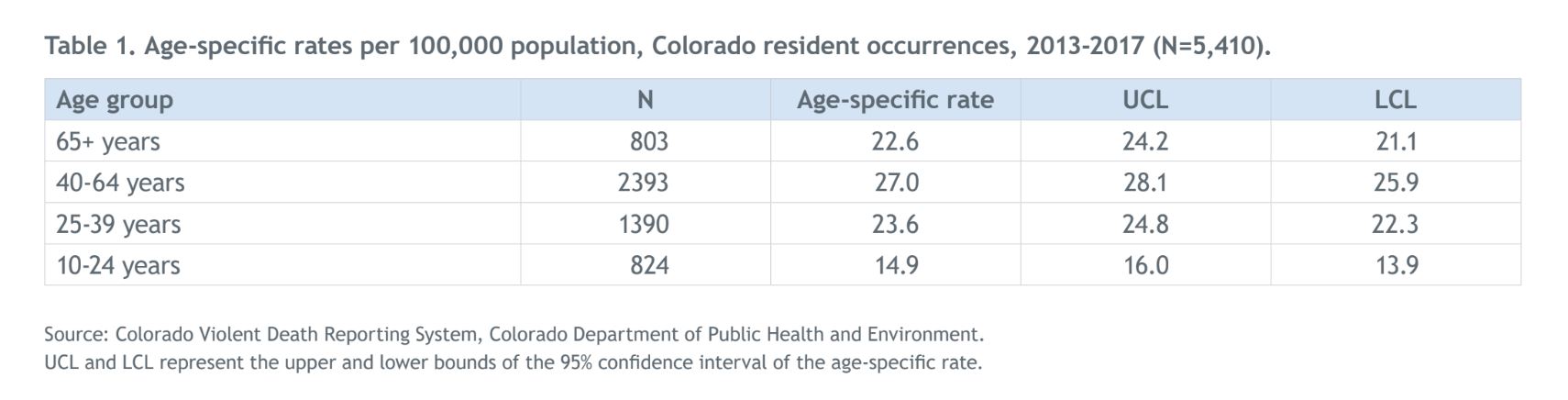 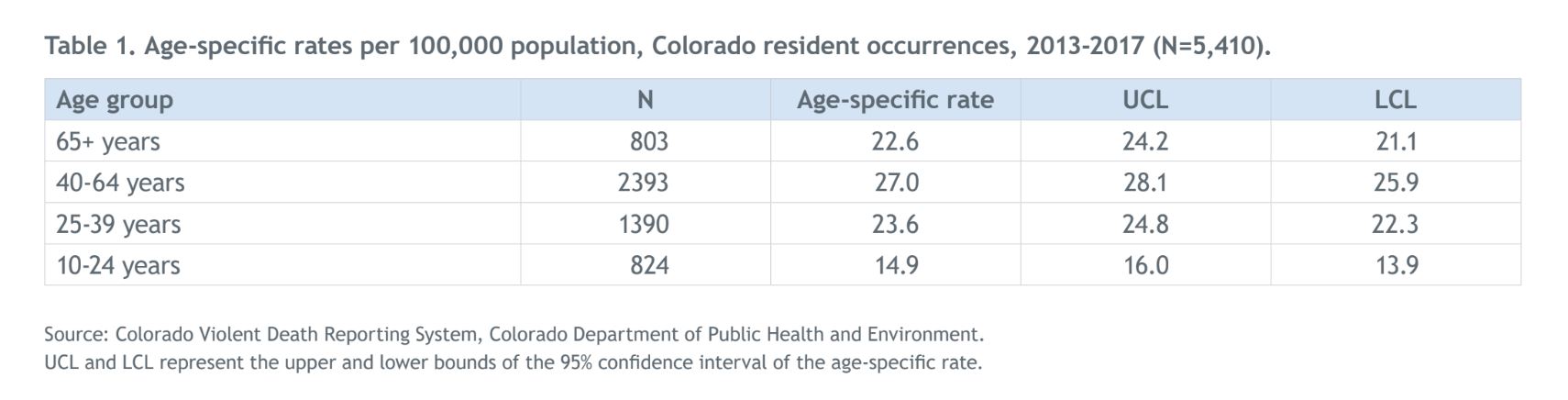 [Speaker Notes: When comparing suicide rates in Colorado across different age groups, the older adult suicide rate is a nearly 23%, which is less than the younger adult age groups, but much greater than children and youth rates.

(CDPHE report)]
Age- and sex-specific rates of suicide death
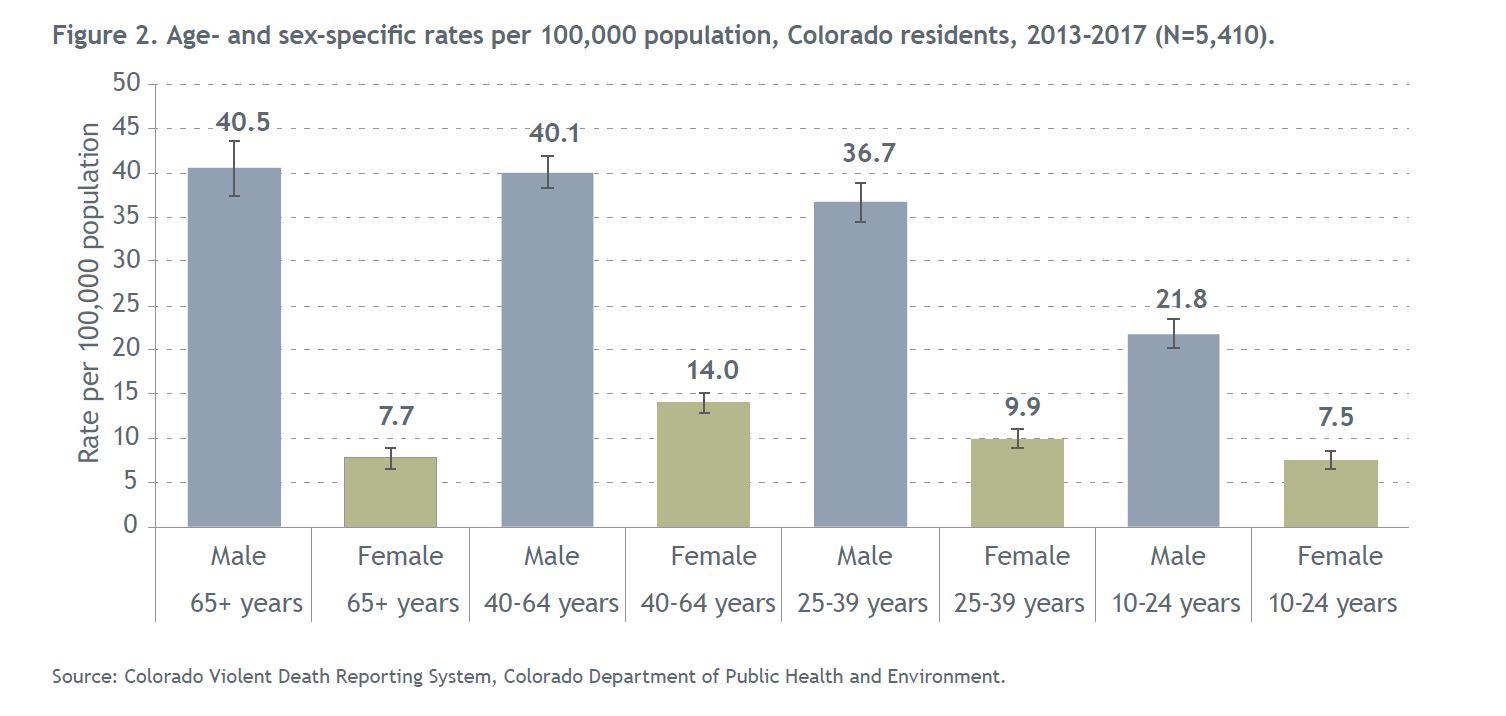 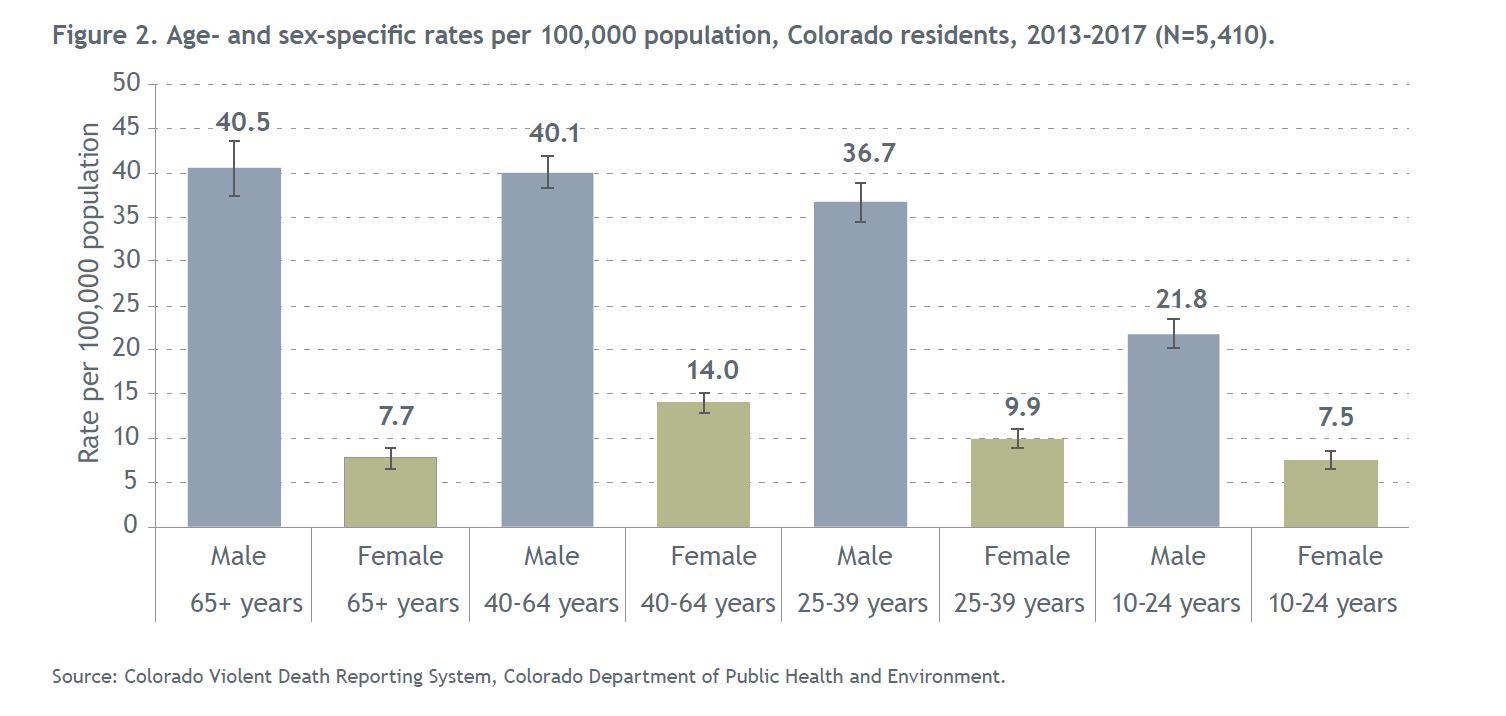 [Speaker Notes: However, when we look across both age groups and sex, males consistently have higher rates of suicide than women and older adult males have the highest suicide death rate across all categories. 

(CDPHE report)]
Location of injury infliction
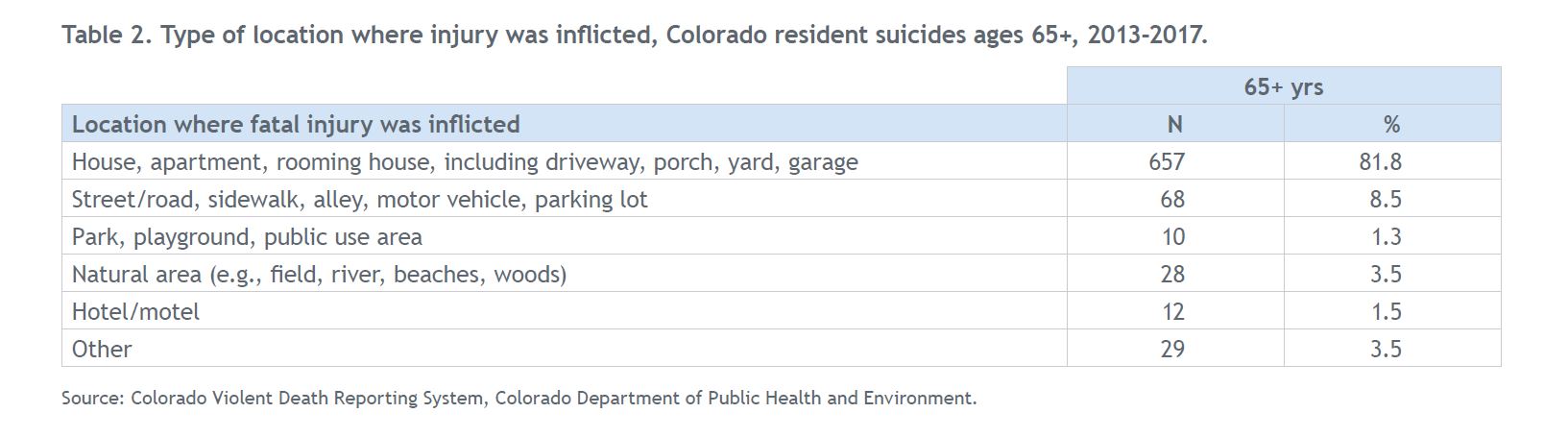 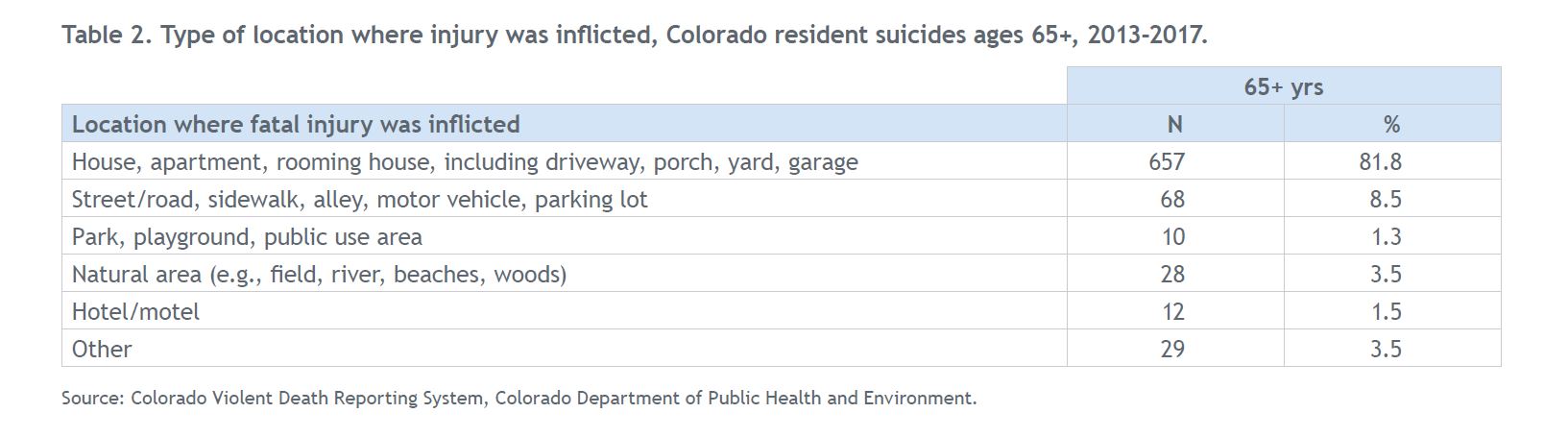 [Speaker Notes: Almost 82% of older adult suicides occur in a home, which is notably higher than the younger age groups at 74%, and may relate to the key factor of immobility and isolation mentioned earlier.

(CDPHE report)]
Method of injury
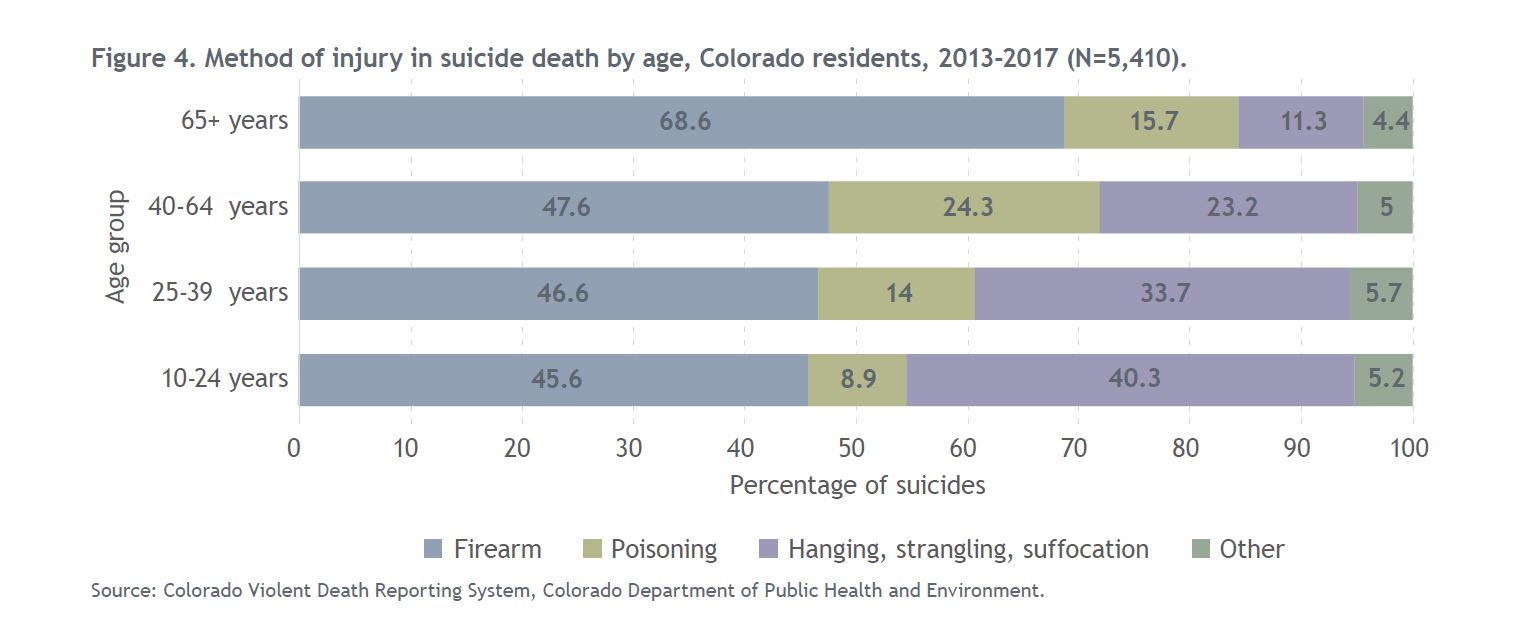 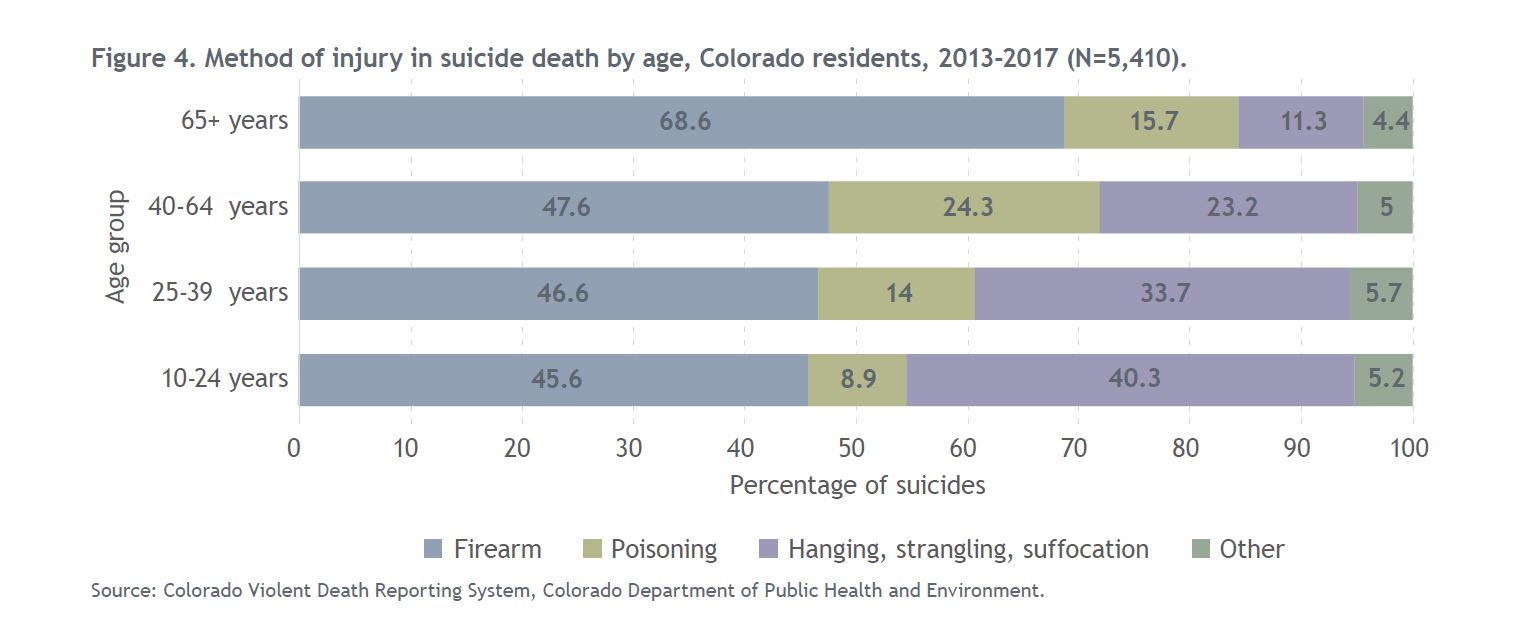 [Speaker Notes: As we’ve already seen, suicide by firearms make up the majority of suicide deaths across all age groups. However for older adults, suicide by firearms account for nearly 69% of all suicide deaths in Colorado, which is 20% higher than all other ages.
 
(CDPHE report)]
Method of injury
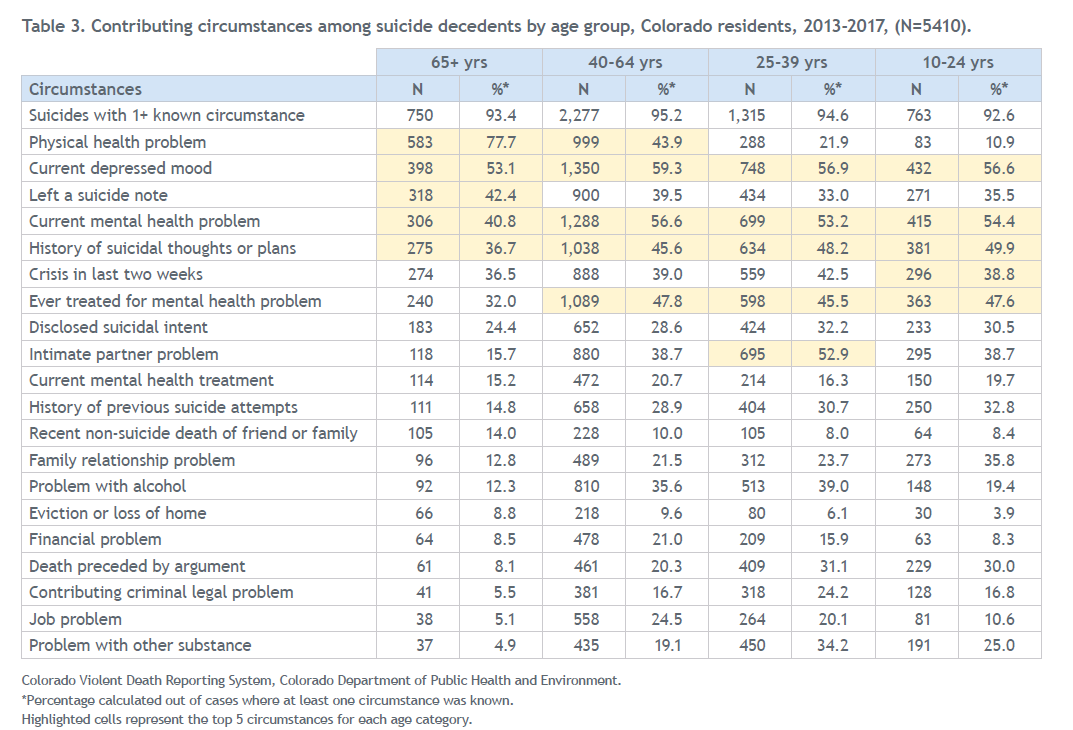 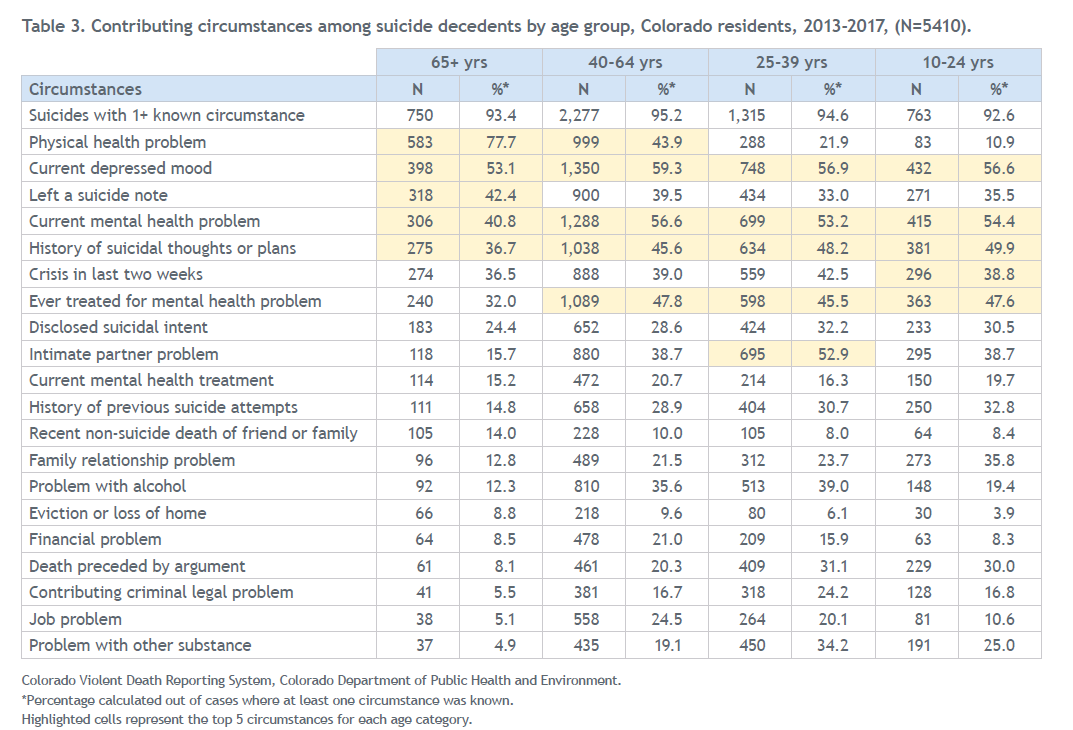 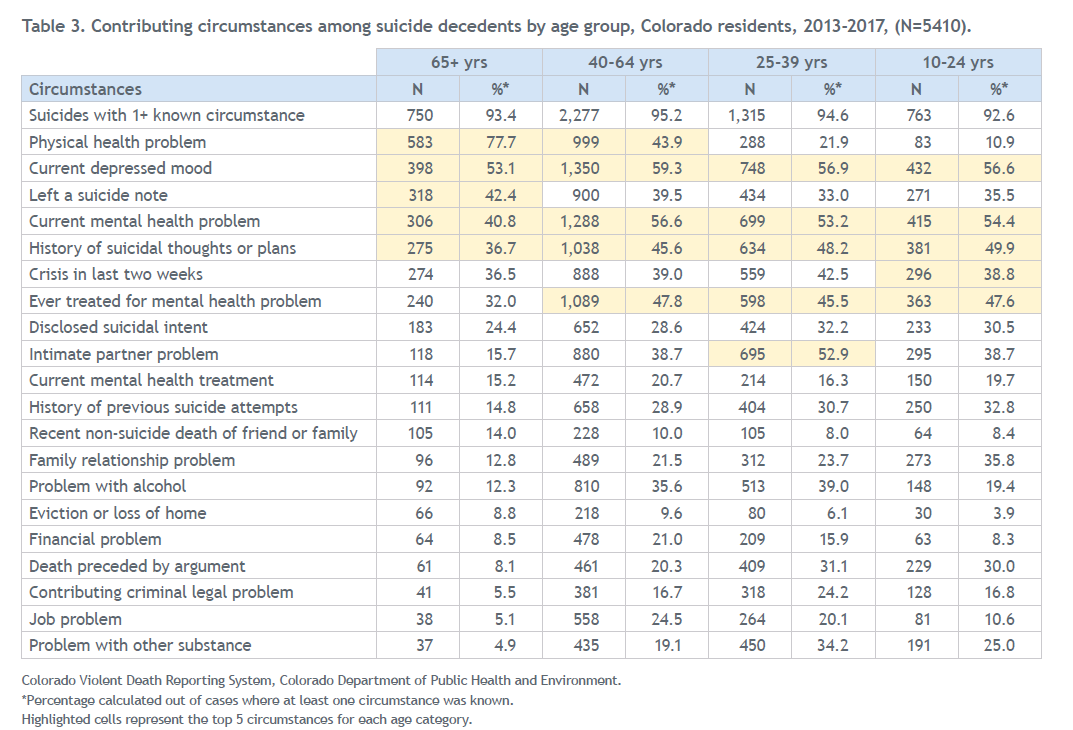 [Speaker Notes: This table lists the top 5 contributing circumstances to older adult suicide, with having a physical health problem and current depressed mood as the most prevalent.
 
(CDPHE report)]
Conclusions and Priorities for Older Adults
Risk Factors
Social disconnection
Disability; homebound
Losses (bereavement, retirement, relocation)
Depression
Access to lethal means 
Protective Factors
Connectedness 
Transportation
Volunteering
Care management
Collaborative care models
Protective Factors
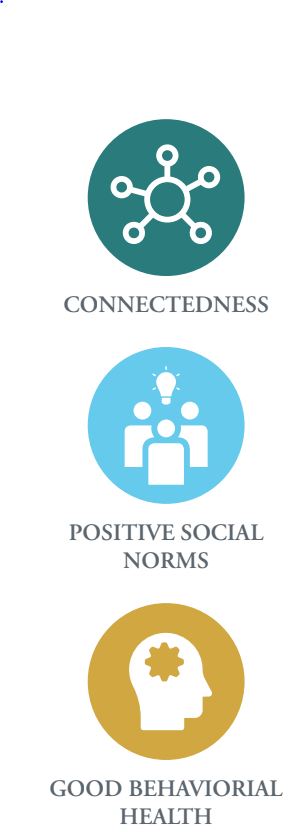 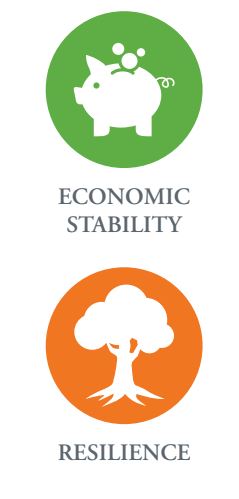 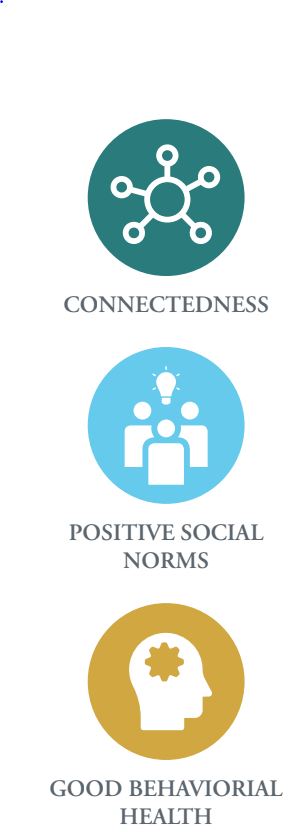 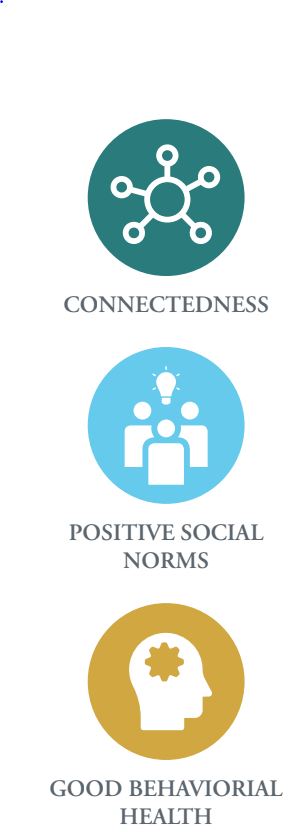 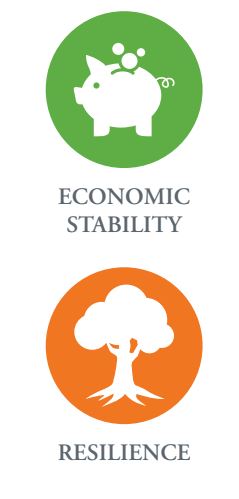 [Speaker Notes: So what does all of this information tell us? Well, since there are many unique and specific risk factors affecting older adults,.suicide prevention for this population requires many different strategies, including the integration of multiple protective factors]
Address social isolation and increase access to social support

Increase services to reduce disability and enhance independent functioning

Improve access to care

Increase education and awareness through training
Older Adult Mental Health First Aid

Increase lethal means safety
Conclusions and Priorities for Older Adults
[Speaker Notes: We should: 

Address social isolation and lack of access to social support for at-risk older adults to increase connectedness (Friendship Line, Senior Talk Line, peer/community support programs)

Provide resources to reduce disability and increase independent function (resources to promote/support self-care, community resources)

Ensure we have the health care resources, mental health resources, and a workforce that can meet the needs of its aging population: including nursing homes, assisted living communities, home health agencies, caregivers, and other professionals to work with the aging population.  

Increase education and awareness through training: Prior longitudinal research has shown that nearly 70 percent of older adults who died by suicide had made a health care visit in the month prior to death, with over 50 percent seeing a primary care provider during that time period." - Providers are in an important position to recognize warning signs, ask older adults about thoughts of suicide and help refer them to a helpful resource.

Educate, increase awareness and increase lethal means safety (safe gun storage, medication lock boxes)]
Resources
SAMHSA - Older Adults
National Coalition on Mental Health and Aging
Lifelong Colorado Initiative
LeadingAge Colorado 
Colorado Strategic Action Planning Group on Aging
Senior Reach